Plans Sp. z o.o.
email:plans@plans.com.pl
tel. 603 590 726
Awarie systemowe
dr inż. Zbigniew Zdun
† dr inż. Krzysztof Księżyk
mgr inż. Tomasz Zdun
[Speaker Notes: Strona tytułowa]
Awarie systemowe  - Polska 1972
Stan przed awarią:
     obciążenie 9000 MW, Generacja 9040 MW. 
     system połączony 35700 MW
     wyłączone planowo dwie linie 400 kV łączące Słowację z Czechami
Przebieg awarii -  godz. 1926
wyłączenie się dwóch silnie obciążonych linii 220 kV łączących 
Słowację z Czechami
zabezpieczenie odległościowe wyłącza linię 400 kV Mikułowa-Joachimów
APKO wyłącza się  1 z 8-śmiu bloków w el. Turów
wyłączają się linie 220kV równolegle pracujące z linią 400kV MIK-JOA
dyżurni w el. Turów wyłączają kolejne bloki pozostawiając                  1 na 400 kV i 1 na 220 kV
w elektrowni Blachowania działają ‘wytrzaski” bezpieczeństwa turbin             elektrownia odłącza się od sieci 220 kV
wyłączony zostaje ‘ręcznie’ ATR 220/110kV w st. Groszowice               (wyłączenia pomp olejowych i wentylatorów)
wyłączają się pozostałe bloki w el. Blachownia
Awarie systemowe  - Polska 1972  c.d.
Podział systemu na dwa podsystemy
1. Część nadwyżkowa z el. Turów, częstotliwość 50.6 Hz
2. Część deficytowa (Śląsk), 48.4Hz, SCO wyłącza 420 MW
przeciąża się ATR 400/220kV w Mikułowej, 
         po 25 minutach model cieplny wyłącza ATR
Obszar zasilany z  MIK-ATR stał się wyspą i nie był w stanie utrzymać się w pracy
Resynchronizacja
godz. 2037 następuje synchronizacja , załączenie linii 400kV MIK-JOA
godz. 2028-2008 uruchomiono el. Blachownia
godz. 126-831 uruchomiono wszystkie bloki w el. Turów
Skutki awarii
selektywne wyłączenie odbiorów na Śląsku o mocy ok. 420MW przez SCO
wyłączenie lokalnego obszaru o mocy ok. 750 MW na ok.12 minut
Awarie systemowe  - Włochy 2003
Stan przed awarią:

Obciążenie systemu Włoch 27702 MW (szcz.pomp. 3638)
 Import Włoch 6651 MW (ok. 300 MW ponad plan) 

Przepływ transgraniczne, MW
   Szwajcaria – Włochy  3610 plan. 3068      Francja – Włochy  2212 plan  2650
  Słowenia – Włochy     638  plan.   467       Austria – Włochy     191 plan   223
Awarie systemowe  - Włochy 2003
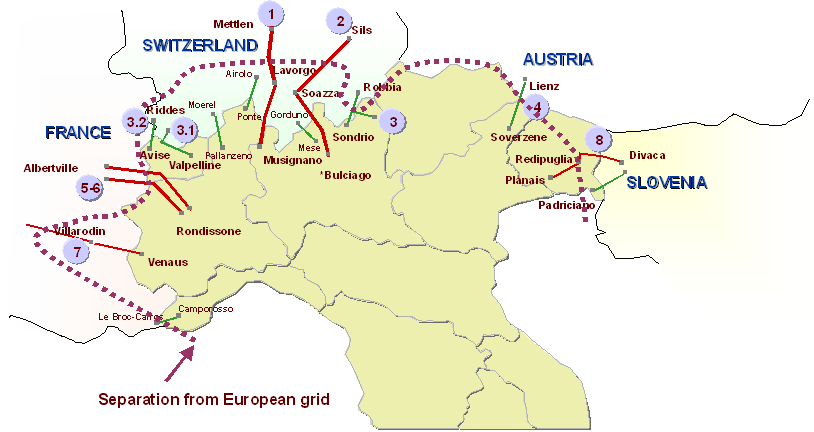 Połączenia Włoch z siecią UCTE
Awarie systemowe  - Włochy 2003
Przebieg awarii -  godz. 300
wyłączenie wewnętrznej linii 380 kV  Lavorgo-Mettelen w Szwajcarii, przebicie do drzewa (burza, piorun)
zwiększone obciążenia innych linii, przeciążenie linii 380 kV  Sils-Soazza w Szwajcarii, dopuszczalny czas przeciążenia  wynosił ok. 15 min.
Po dziesięciu minutach o 311 operator Szwajcarii prosił operatora włoskiego o redukcję przepływów pomiędzy Szwajcarią i Włochami
godz. 321 operator włoski redukuje import o 300 MW, działania te okazują się niewystarczające do usunięcia występującego przeciążenia
godz. 325 wyłącza się linia 380 kV Sils-Soazza (przebicie do drzewa, duży zwis)  duże przeciążenia na liniach granicznych z Francją
W ciągu kilku sekund kaskadowo wyłączają linie 220 i 380 kV pomiędzy Włochami a Austrią, Słowenią, Szwajcarią i Francją
Włochy zostają odcięte od systemu UCTE
Godz. 328 w systemie włoskim następuje automatyczne ograniczanie obciążenia, wypadnięcie wielu elektrowni system nie zdołał się utrzymaćz wyjątkiem Sardynii oraz pojedynczych małych wysepek
Blackout
Awarie systemowe  - Włochy 2003
Likwidacja awarii:
zgodnie z regułami UCTE podjęto natychmiastowe działania we wszystkich krajach UCTE
ograniczenie generacji o ok. 3500 MW w Niemczech i 3200 MW we Francji w celu zredukowania skoku częstotliwości w sieci europejskiej
dostawy do Włoch wznowiono po godz. 7
Awarie systemowe  - Europa  UCTE 2006r
Stan przed awarią:
Generacja mocy w UCTE ~274 100 MW, 
(15 000 MW w farmach wiatrowych, Północ Europy, Hiszpania)
Duży statek przepływa rzeką EMS ze stoczni w głębi lądu do morza Północnego
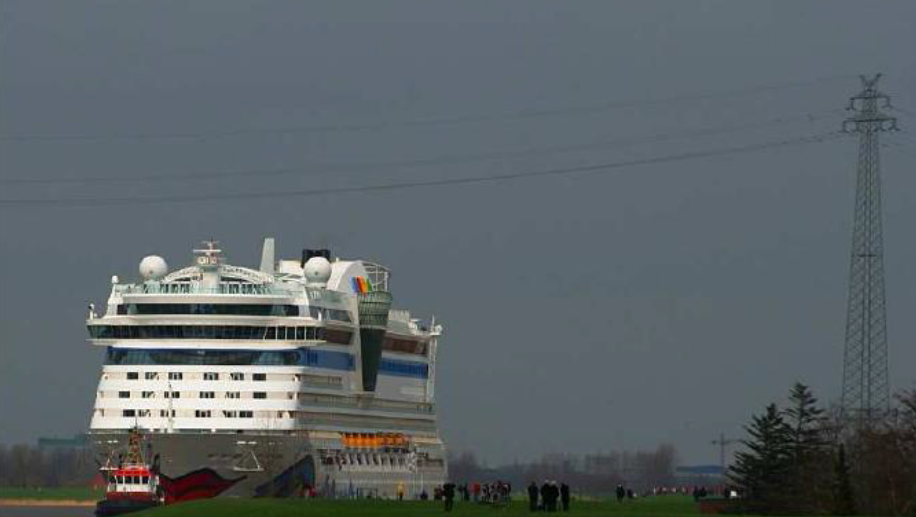 Awarie systemowe  - Europa  UCTE 2006r
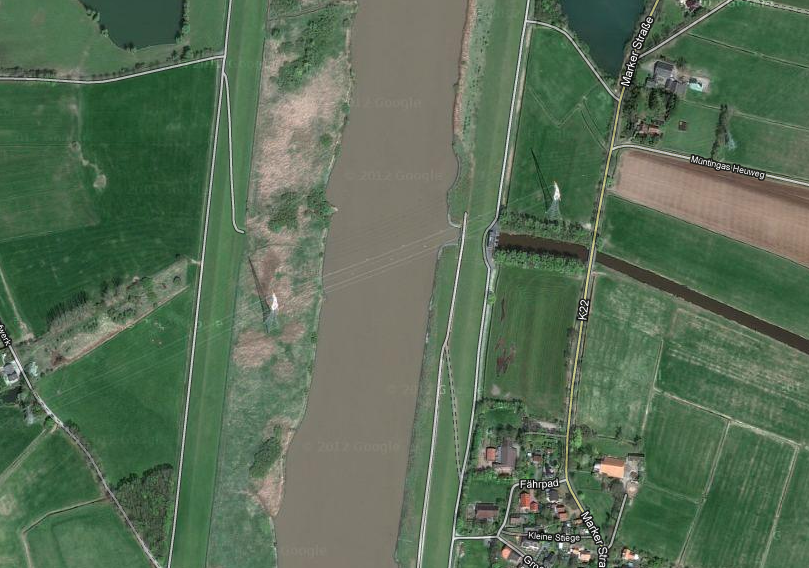 Awarie systemowe  - Europa  UCTE 2006r
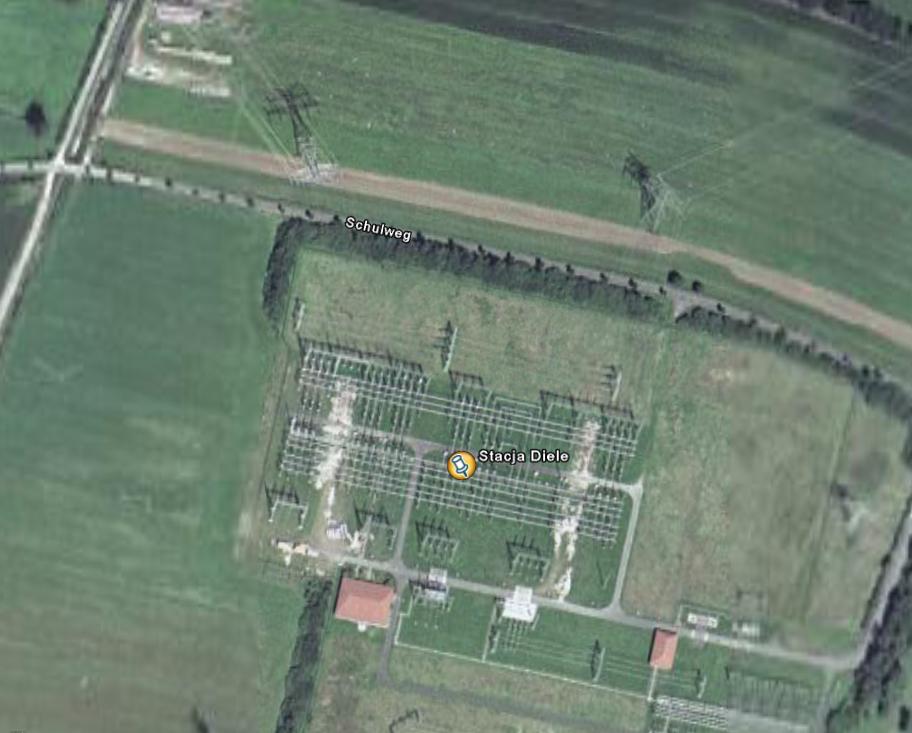 Awarie systemowe  - Europa  UCTE 2006r
Przygotowania:
Do E.ON wpływa prośba stoczni o wyłączenie linii:            Conneforde-Diele od godz 000 do 600 w dniu 5 listopada 2006r
Analiza N-1:   E.ON,  TenneT,   RWE ,   - OK.
3 list., prośba o wyłączenie o godz  5 list.,  ale o 2200, EON wyraża zgodę.
Awarie systemowe  - Europa  UCTE 2006r
Przebieg awarii -  godz. 2138
E.ON wył. I-szy tor linii  Conneforde-Diele, po minucie wył. II-gi tor
Pojawiły się duże przepływy na liniach           Elsen-Twistetal, Elsen-Bechterdissen, Landesbergen-Wehrendorf .
Rozmowy telefoniczne E.ON, RWE, Vattenfall o godzinie 2146, 2150 i 2152        	sytuacja była rozpoznana jako trudna
godz. 2202 wzrost obciążenia linii Landesbergen-Wehrendorf	  linia wyłączyła automatycznie
w ciągu 10 sek. (2210’13 - 2210’23)  kaskadowe wyłączenia 	  30-tu linii w całym obszarze UCTE 14 linii w Niemczech, 5 w Austrii, 4 w Chorwacji, 1 na Węgrzech, 1 w Rumunii         wyłączenia linii międzysystemowych: Węgry–Chorwacja, Ukraina–Rumunia, Węgry–Serbia, Hiszpania–Maroko, Chorwacja-Bośnia-Hercegowina	zadziałały zabezpieczenia odległościowe
godz. 2210’28  System UCTE podzielił się na trzy podsystemy
Awarie systemowe  - Europa  UCTE 2006r
Stan po awarii  -  trzy podsystemy
Zachodni: spadek częstotliwości do ~49 Hz, SCO 
                              wyłączyło ponad 9000 MW : 
        Austria 1540, Belgia 800, Niemcy(E.ON) 400, Niemcy(RWE), 2000,            Włochy 1500, Holandia 400, Portugalia 500, Hiszpania 2100, Słowenia 100
Północno-wschodni (Polska) :  nadwyżka generacji ~ 10 000 MW (17%),                               wzrost częstotliwości do 51,4 Hz,              automatyka i regulacja pierwotna bloków zredukowały do 50.3 Hz
Południow-wschodni:  niewielkie niezbilansowanie z kołysami mocy, 
system utrzymał się przy częstotliwości 49.79 Hz (2210’40 ) do 49.982 Hz (2230)
Farmy wiatrowe są wrażliwe na wzrost częstotliwości i automatycznie się odłączyły
Awarie systemowe  - Europa  UCTE 2006r
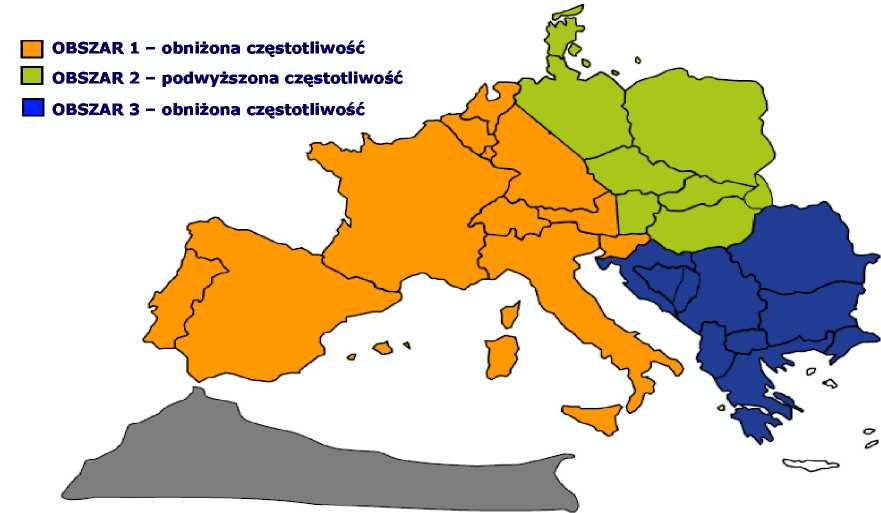 Awarie systemowe  - Europa  UCTE 2006r
Resynchronizacja obszaru 1 z 2  (Zachód – Polska)
2234’57    Oberhaid - Grafenrheinfeld –  nie udana
2238’54    Oberhaid - Grafenrheinfeld – nie udana
2240’04    Landesbergen - Wehrendorf (różnica częst. 300 mHz) – nie udana
2240’09    Conneforde - Diele tor I – nie udana
2240’25    Conneforde - Diele tor II, (różnica częstotliwości 300 mHz) – nie udana
2246’28    zał. Conneforde-Diele – spowodowało kołysania, zakończone po 4 sekundach wyłączeniem obu transf.  380/220 kV w stacji Conneforde, linii 380 kV Unterweser-Conneforde i otwarciem sprzęgła sekcji 220 kV w stacji Conneforde - przesuwające granicę podziału na wschód        Różnica częstotliwości wynosiła około 300 mHz
2247’09     zał. Landesbergen-Wehrendorf  –  wyłączyła z powodu kołysań po 3 sekundach (różnica częstotliwości wynosiła około 150 mHz
Awarie systemowe  - Europa  UCTE 2006r
Resynchronizacja  podsystemów 1, 2
2247’23    zał. linii 380 kV Bechterdissen-Elsen (tor 2) - udane	     zarejestrowana różnica częstotliwości wynosiła ~180 mHz	     różnica kątów fazowych na obu końcach linii była mniejsza niż 10O
2251       załączenie wszystkich sześciu linii w  Austrii
2253          w Niemczech i w Austrii pracowało już 9 linii 380 kV i 4 linie 220 kV
2324’39   Sekwencja odbudowy została ostatecznie zakończona w Niemczech	     załączeniem 17 elementów sieci przesyłowej
Resynchronizacja  obszaru 1+2 z 3
2249’35    różnica częstotliwości ~40 mHz - zał. linii 400 kV Mukachevo-Rosiori.
W czasie następnych 13 minut:  załączone zostały cztery linie łączące obszar 3 z resztą UCTE, (dwie wewnętrzne linie w Chorwacji, jeden tor linii między Chorwacją a Węgrami)
2357      proces resynchronizacji zakończył się załączeniem drugiego toru ostatniej 	  linii 400 kV między Chorwacją a Węgrami
Awarie systemowe  - Europa  UCTE 2006r
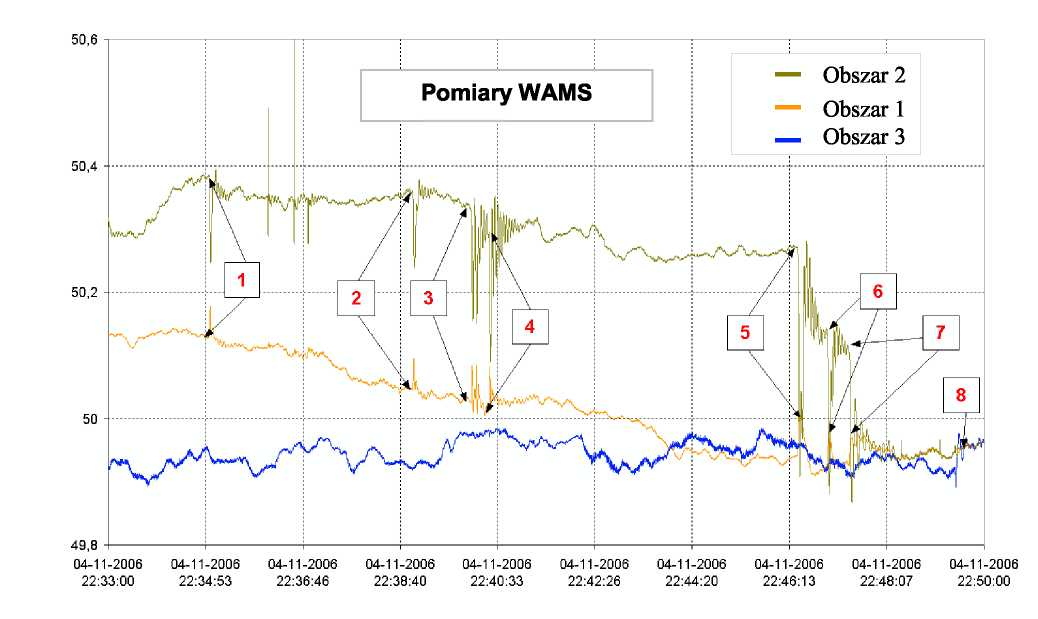 Awarie systemowe  - Tokio 1987 r.
Stan przed awarią:
Prognoza na 23 lipca –  temp. 33o C
  zapotrzebowanie:   38500 MW
               generacja:  40750 MW
Rano korekta prognozy -  temp. 34o C
  zapotrzebowanie:   39000 MW, 40000 MW dla 36o C
              generacja:  korekta o 950 MW
                export 570 MW
                rezerwa 1520 MW (3,8%)
23 lipca, rano  -  zapotrzebowanie:   39300 MW
Awarie systemowe   - Tokio 1987 r.
Przebieg awarii
1200   zapotrzebowanie maleje z ~39300 do 36500 (lunch)	     ale jest większe o 1000 MW od maks. w historii dla tego okresu
1300    zapotrzebowanie wzrasta do 38200 MW, po 13-tej: nagły                   przyrost zapotrzebowania 400 MW/min  (normalnie ~200MW/min)
~1310  zapotrzebowanie 39300 MW   ( maks. w okresie tego lata)
~1315  napięcie spadło do 460 kV (sieć 500 kV)
~1319  napięcie 370 kV w części zachodniej, 390 kV w części centralnej
zabezpieczenia odległościowe wyłączają trzy stacje:                Shin-Fuji,    Shin-Hatano,   Kita-Tokyo
wyłączenie uległy odbiory o mocy  8168 MW
Awarie systemowe   - Tokio 1987 r.
Likwidacja awarii
1325 - 1335  trzy wyłączone stacje zostały przywrócone do pracy
~1336   przywrócono zasilanie w Tokio – ok. 4700 MW (60%)
~1430    6300 MW zostało załączone (80%)
16       7300 MW załączone (90%)
1640       przywrócono pełne zasilanie odbiorców
Awarie systemowe   - Tokio 1987 r.
Skutki  awarii
Transport:     opóźnienia pociągów maks. 350 godz. (33 tys ludzi)
Ruch uliczny:    ~10500 z 27000 sygnalizacji ulicznych zostało wyłączonych      nie zaobserwowano zwiększonej liczby wypadków
Wodociągi:      dostawy wody zostały wstrzymane, jakość wody znacznie się pogorszyła
Szpitale:        nie zanotowano żadnych groźnych incydentów        TEPCO dostarczyło przenośne agregaty
Windy: wiele ludzi utknęło w windach
W rządowej Komisji Finansów zgasło światło
Awarie systemowe   -  Polska 26 czewca 2006r.
Stan przed awarią:
Prognoza zapotrzebowania:
    dolina 11259 MW, szczyt poranny 18200 MW, szczyt wieczorny 1750 MW
Wykonanie:
     godz. 12 - obciążenie 18722 MW   i  narastało
     napięcia w sieci 400 kV i 220 kV w centralnej i północnej części kraju
                 w dolnych granicach
Awarie systemowe   - Polska 26 czewca 2006r.
Przebieg awarii
1304       postępujący spadek napięcia w rozdzielniach 110 kV i 220 kV                    w stacji Ostrołeka
1308’15    wyłącza się blok nr 3 w el. Ostrołęka (niskie napięcie)               (zabezpieczenie podimpedancyjne i od mocy zwrotnej)
1308’25    blok nr 2 w el. Ostrołęka przechodzi do pracy na potrzeby własne              gwałtowny spadek napięcia w północno wschodniej części kraju
1309        wyłącza się blok nr 7 w el. Kozienice               (niskie napięcie w układzie zasilania wentylatora podmuchu)
Niski poziom napięcia powoduje  samoczynne wyłączenia:
1309        generatora nr 3 w el. Ostrołęka oraz gen. 2 i 4 w EC Białystok
1312        generatorów 1, 2 i 3 w EC Starachowice
1313        wyłącza się łącze HVDC Słupsk – Stärnö (import 300 MW)               wyłącza się też bateria kondensatorów w stacji Słupsk
Napięcia: Dunowo 350, 199, 103 kV, Żarnowiec 100 kV Olsztyn Mątki 90 kV
Niskie poziomy napięć spowodowały wyłączenia wielu GPZ w części północno wschodniej
Awarie systemowe  - Szczecin 9 kwietnia 2008r.
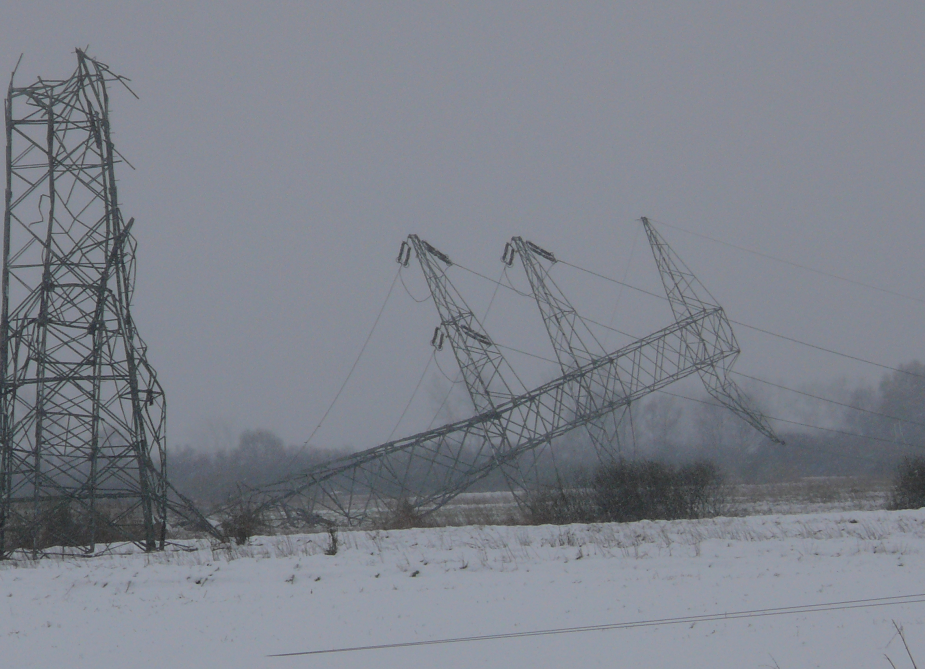 Awarie systemowe  - Szczecin 9 kwietnia 2008r.
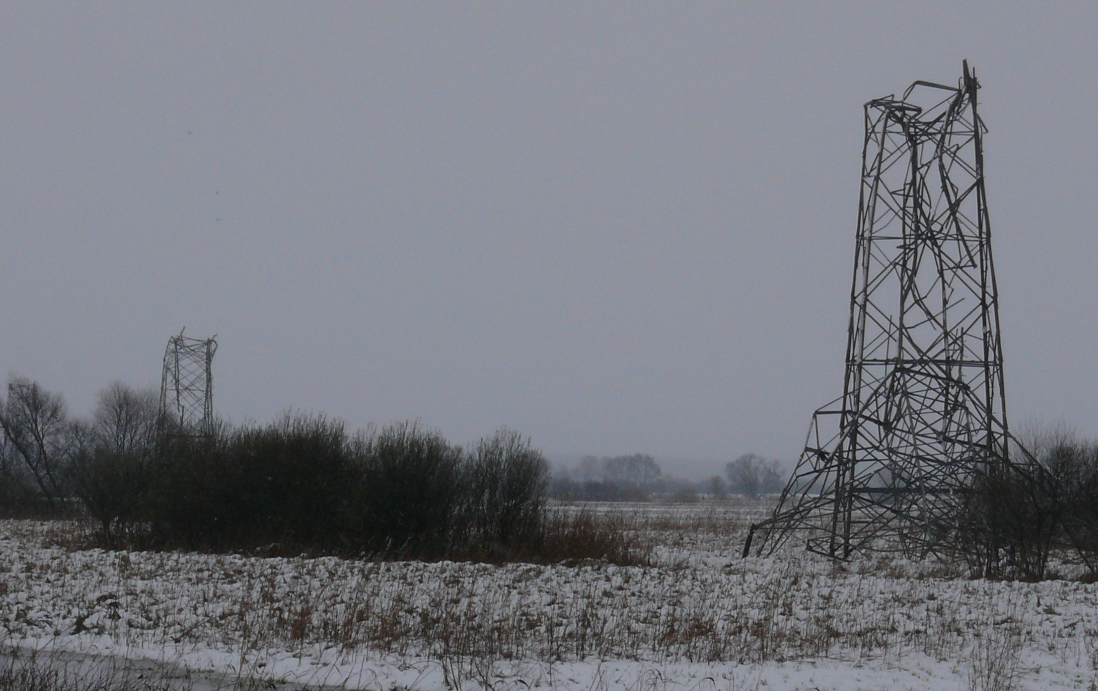 Awarie systemowe  - Szczecin 9 kwietnia 2008r.
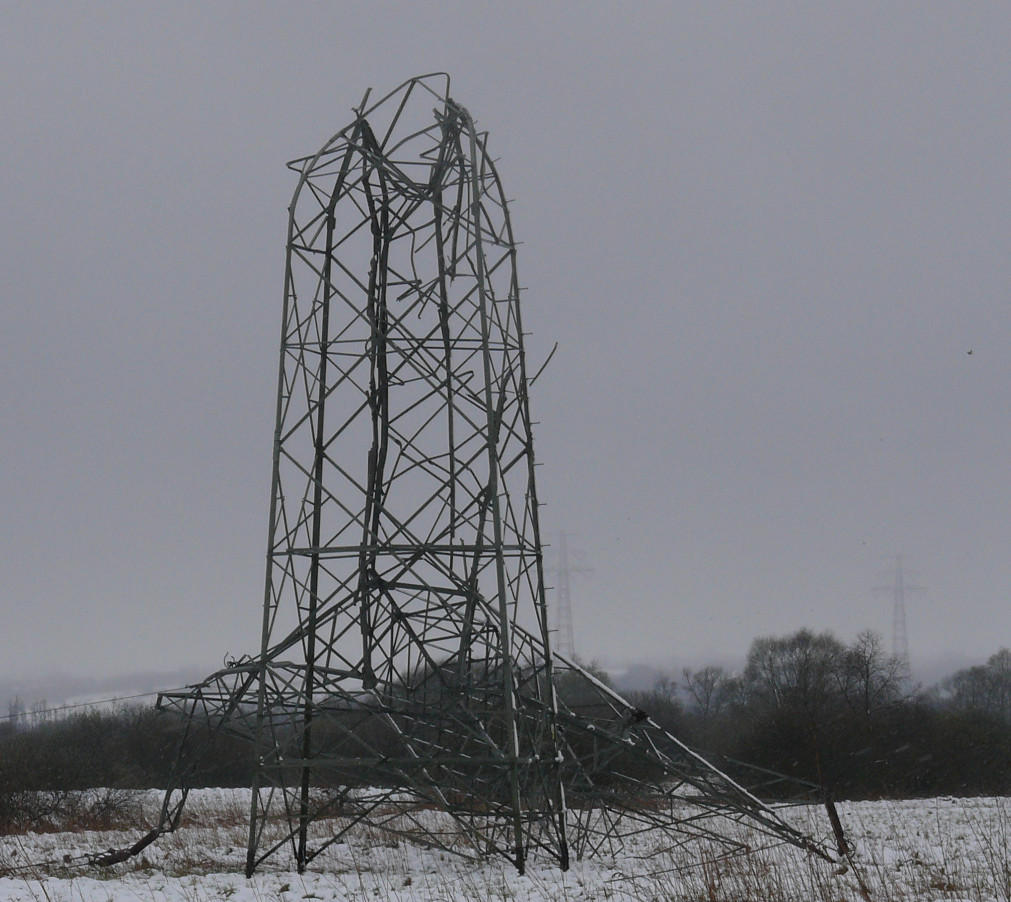 Awarie systemowe  - Krosno – Lemeszany  13 marca 2009r.
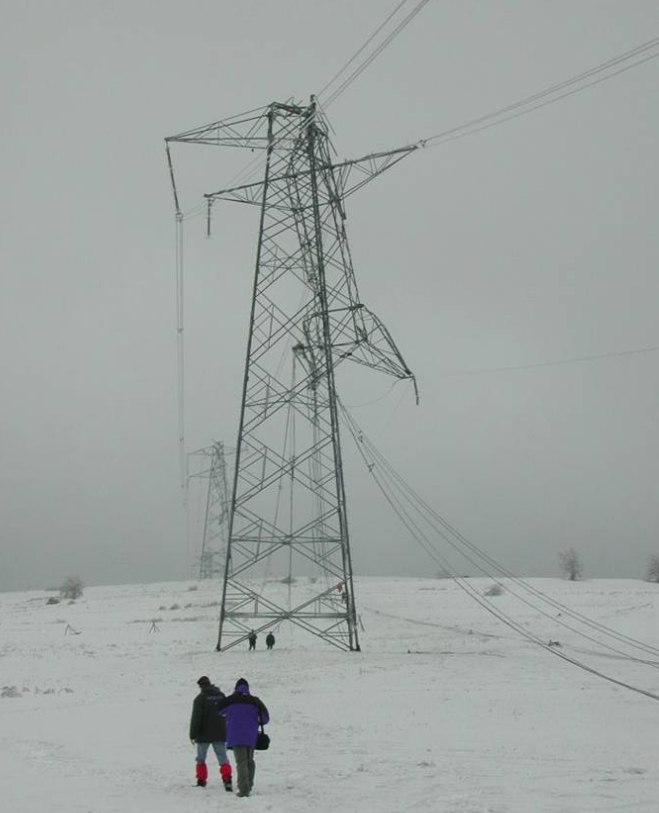 Awarie systemowe  - Krosno – Lemeszany  13 marca 2009r.
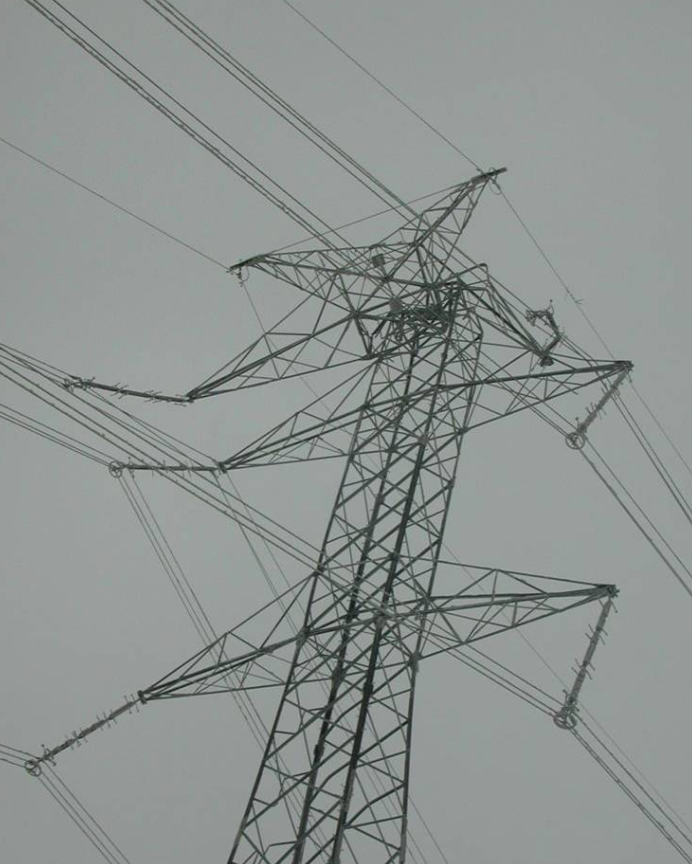 Awarie systemowe  - Krosno – Lemeszany  13 marca 2009r.
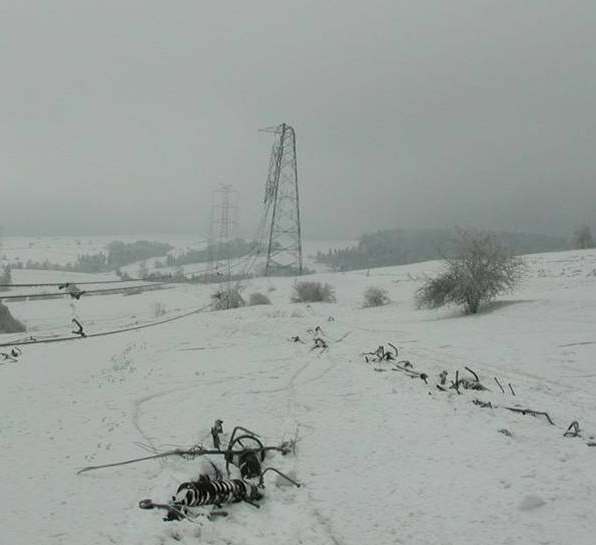 Awarie systemowe  - Krosno – Lemeszany  13 marca 2009r.
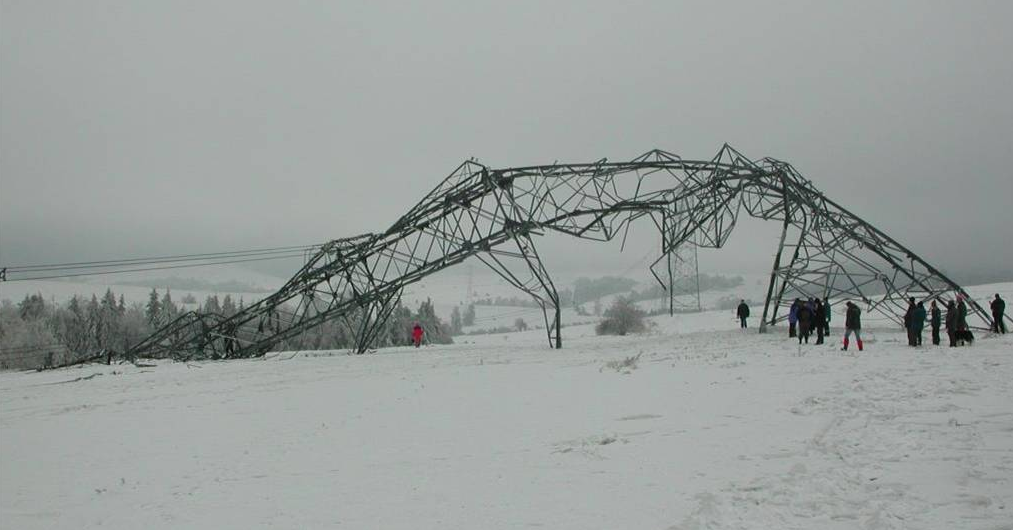 Awarie systemowe  - Krosno – Lemeszany  13 marca 2009r.
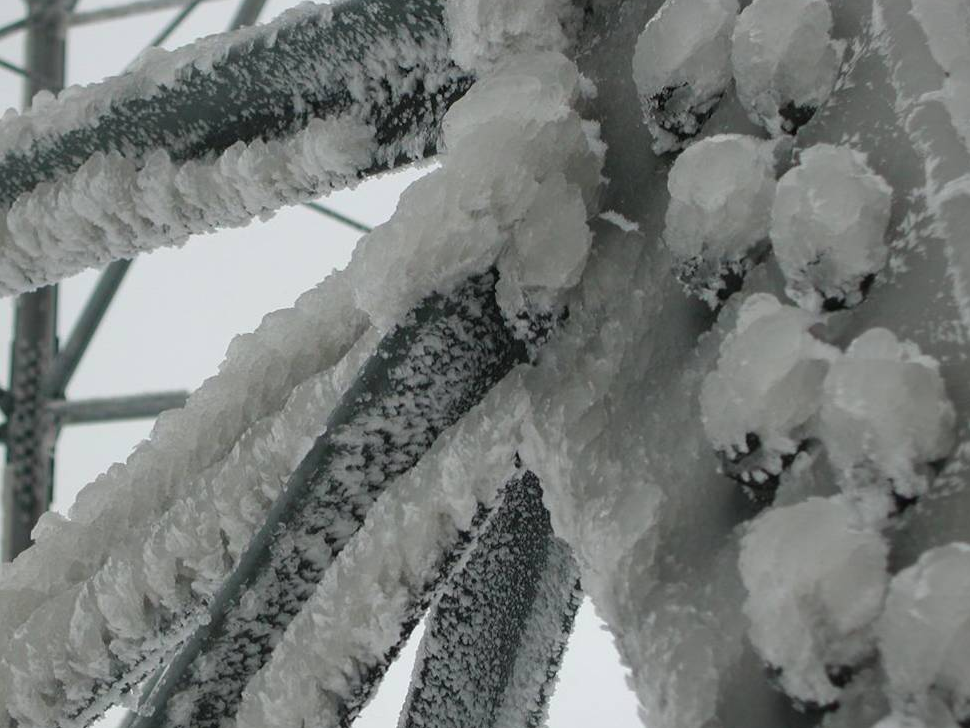 Linia 400 kV ???
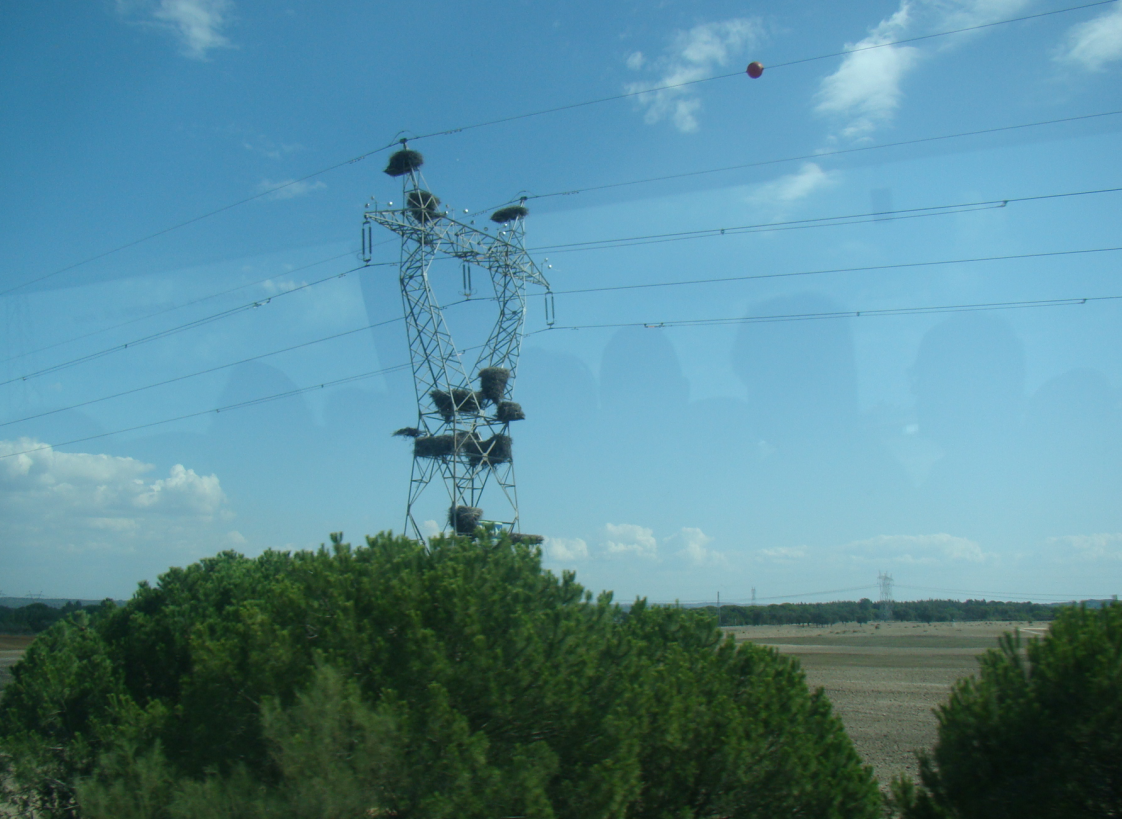 Linia 400 kV ???
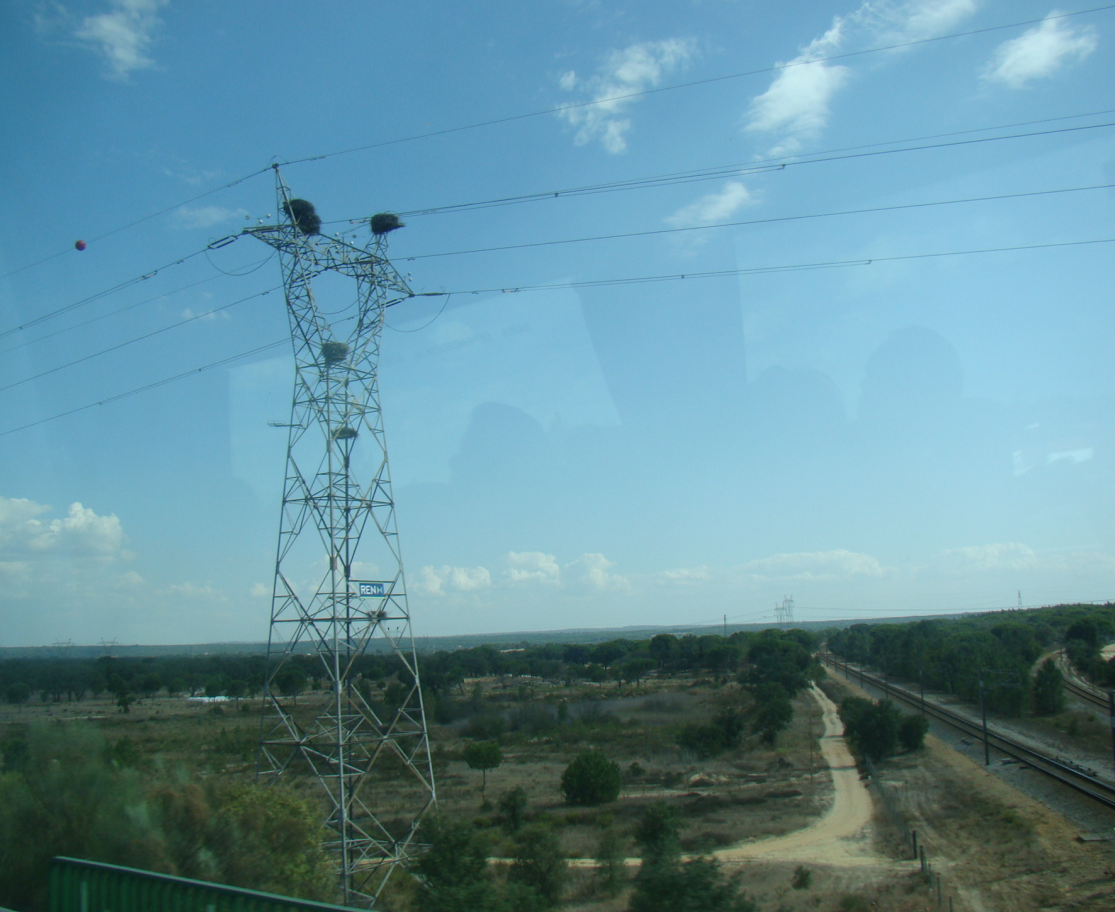 Linia 400 kV ???
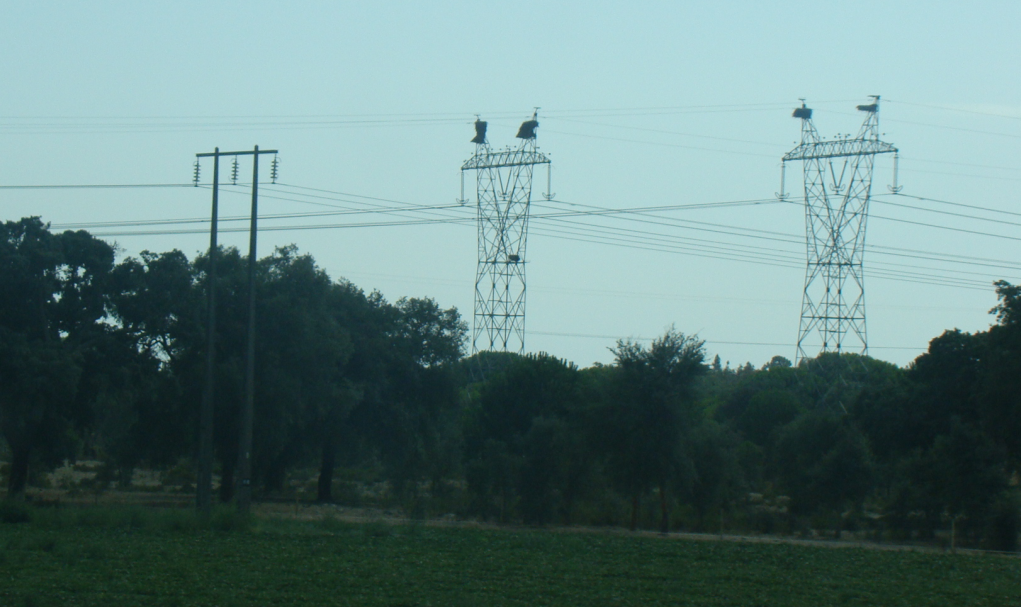 Awarie systemowe
Dziękujemy za uwagę